Supporting Teachers Inquiry-Based Learning
What does an inquiry-based classroom look like?
What does an inquiry-based classroom look like?
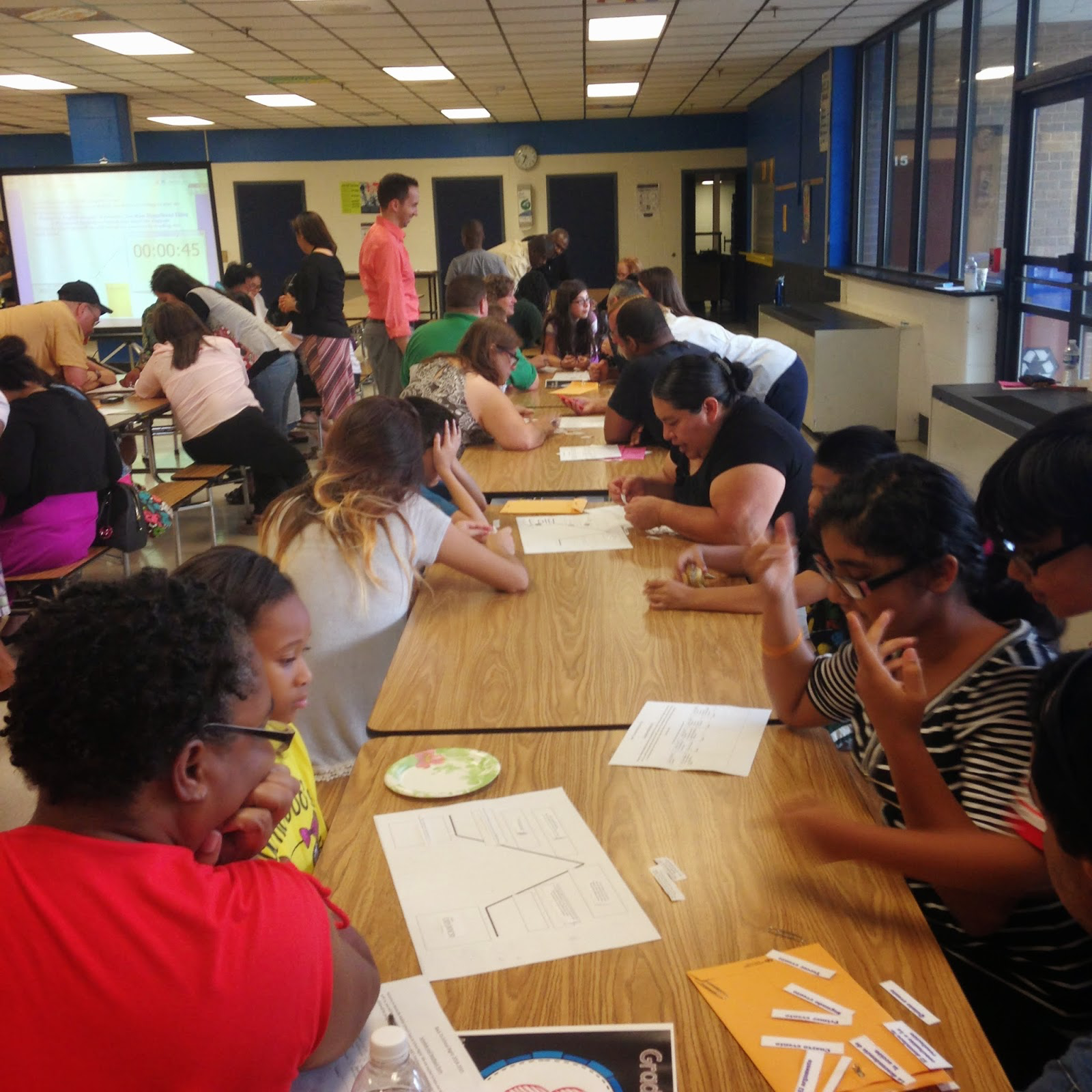 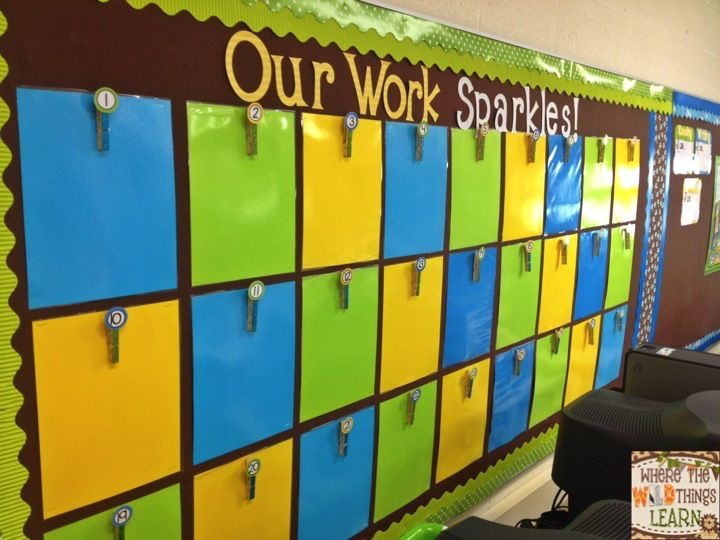 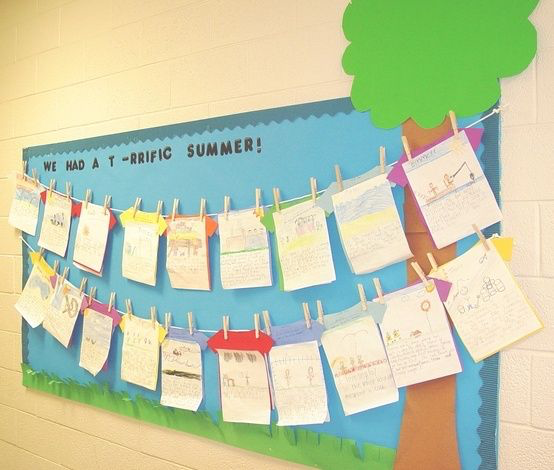 Spectrum of Inquiry
*The goal is to provide opportunities for students to ask their own questions and pose their own problems.
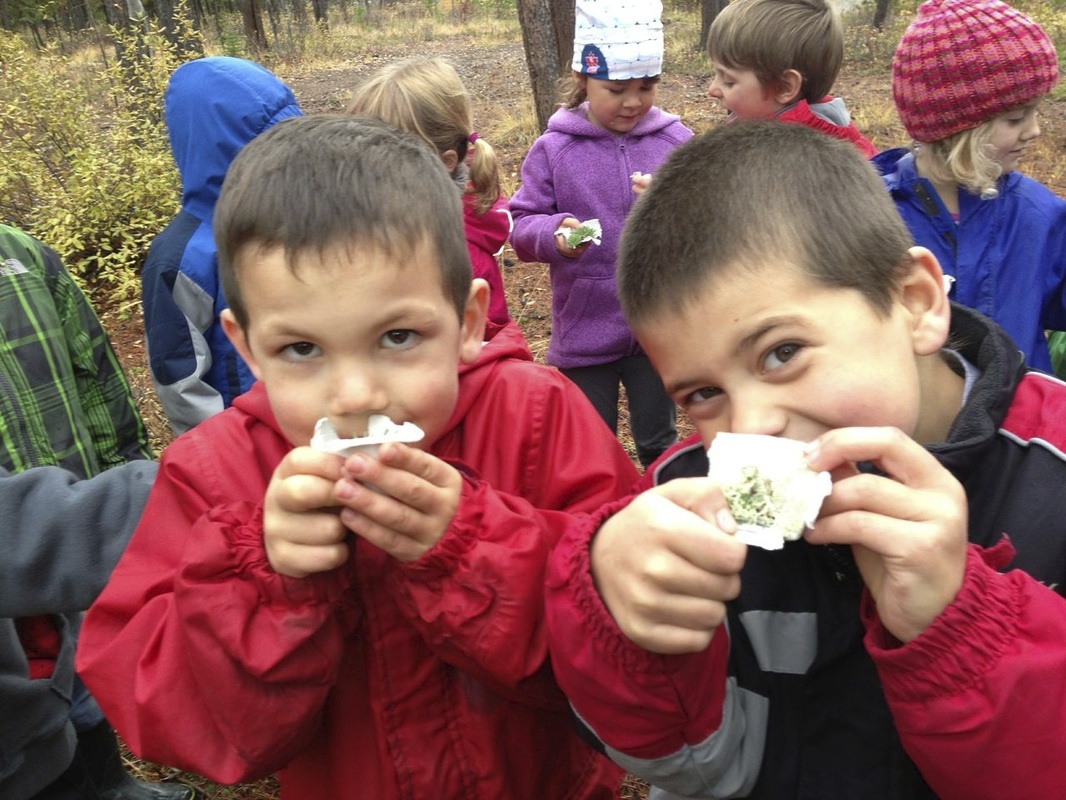 Confirmation task/ inquiry
Guided Inquiry
Structured Inquiry
Emergent Inquiry
Open Inquiry
How do teachers start the inquiry process?
Strategies for sparking student curiosity 

Connect the topic personally to students lives
Provocations…
Elicit prior knowledge (i.e. Earth’s orbit)
Take your class for a walk outside
Provide opportunities for students to witness observable natural phenomena (i.e. ▲ in seasons) 
Pay special attention to questions, suggestions or observations that arise spontaneously
Provide introductory hands-on experiences (i.e. the candle experiment, worms)
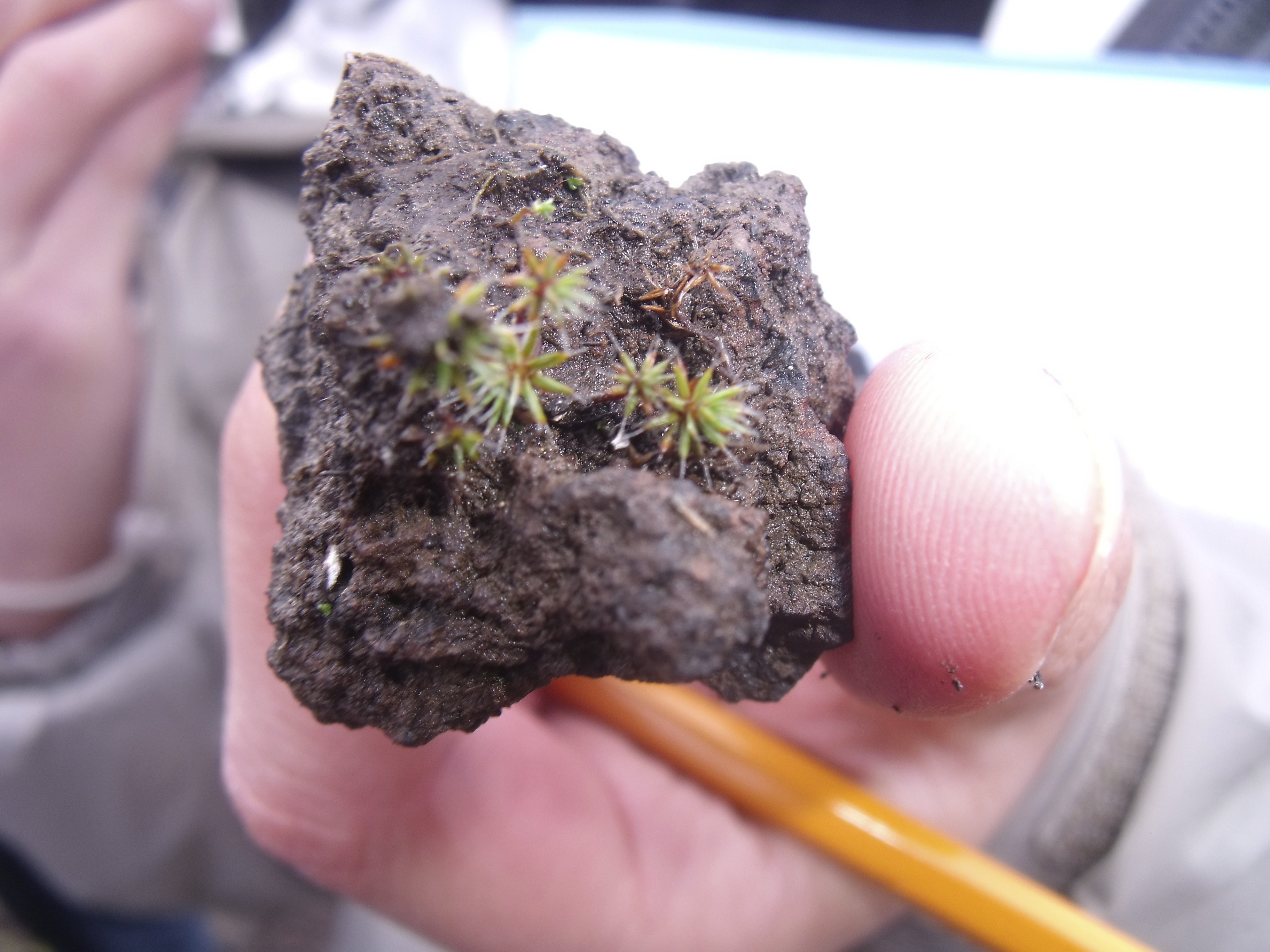 [Speaker Notes: There is no single or preferred way to begin this process]
Provocations
Put simply, provocations provoke! They provoke thoughts, discussions, questions, interests, creativity and ideas. 

The hive!

What else can be a provocation?
Materials or tools
A questions, a story, a puzzle or problem
Informational graph or text
Local or global news, a place, a picture
A social justice issue
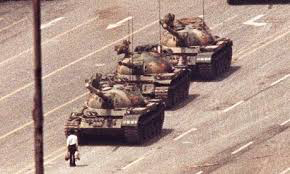 Let’s try it!
Make a list of questions, or wonders, you might have about the candle experiment 





Make a list of questions, or wonders, you might have about worms
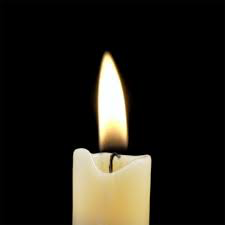 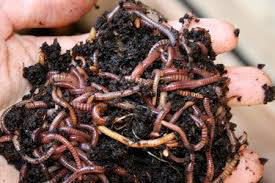 Three Types of Inquiry (there are others…)
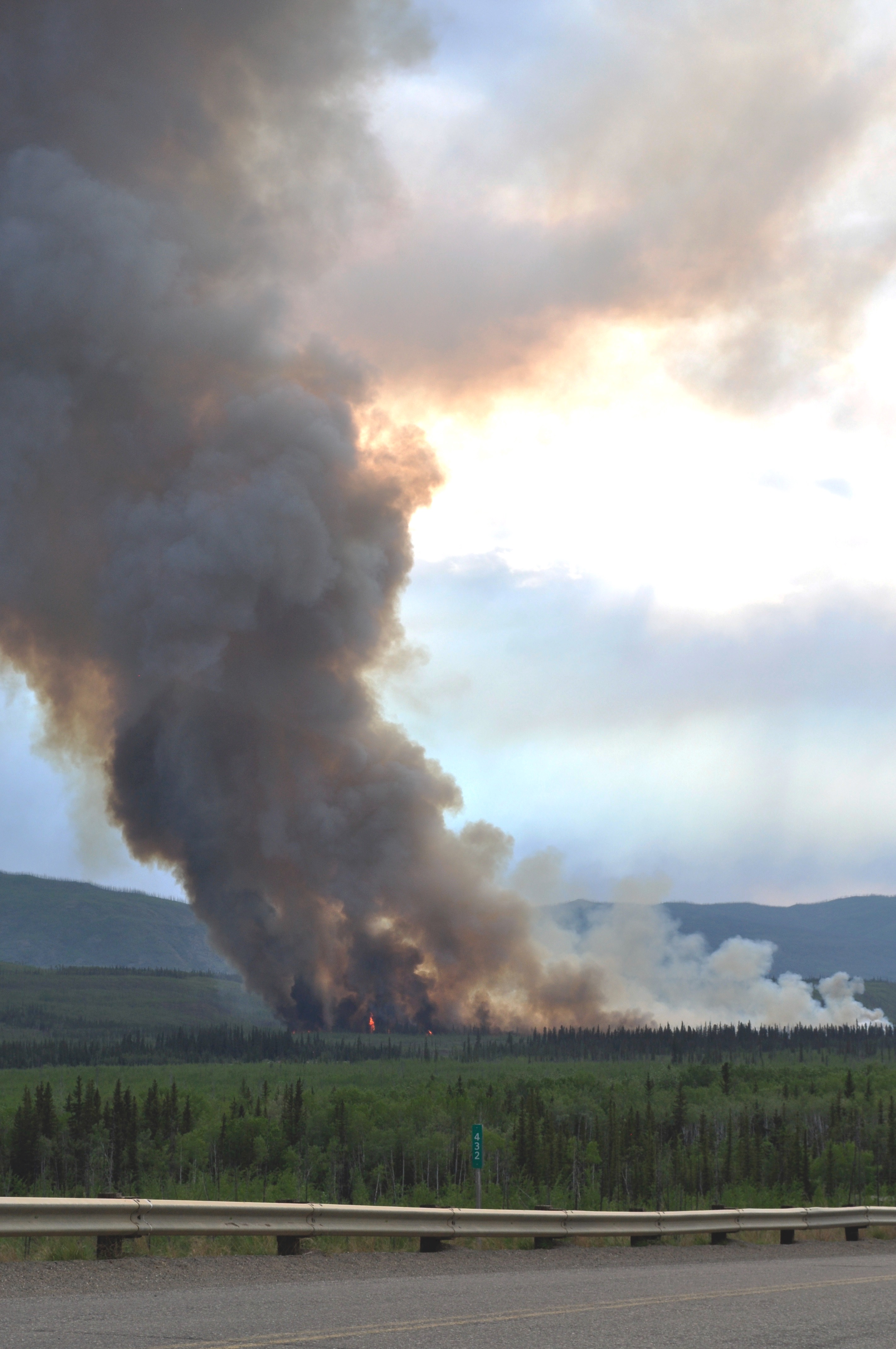 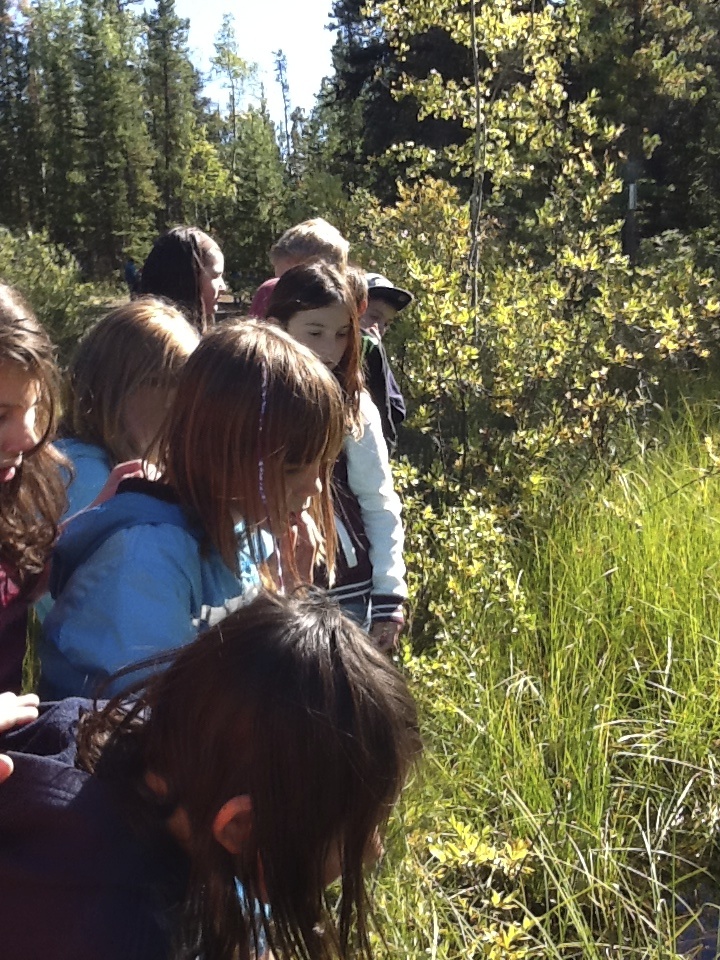 Structured Inquiry

Guided Inquiry

Open Inquiry
Structured/Controlled Inquiry
The teacher determines which big idea(s) they are striving for and identifies resources for students 
The teacher starts with a guiding question, such as what colours can be found in nature?
The students will help create the plan and guide the inquiry with their own questions, interest, ideas, analysis, reflections and understandings
Another example:
Do pro-sports teams win more when they play at home? (Math)
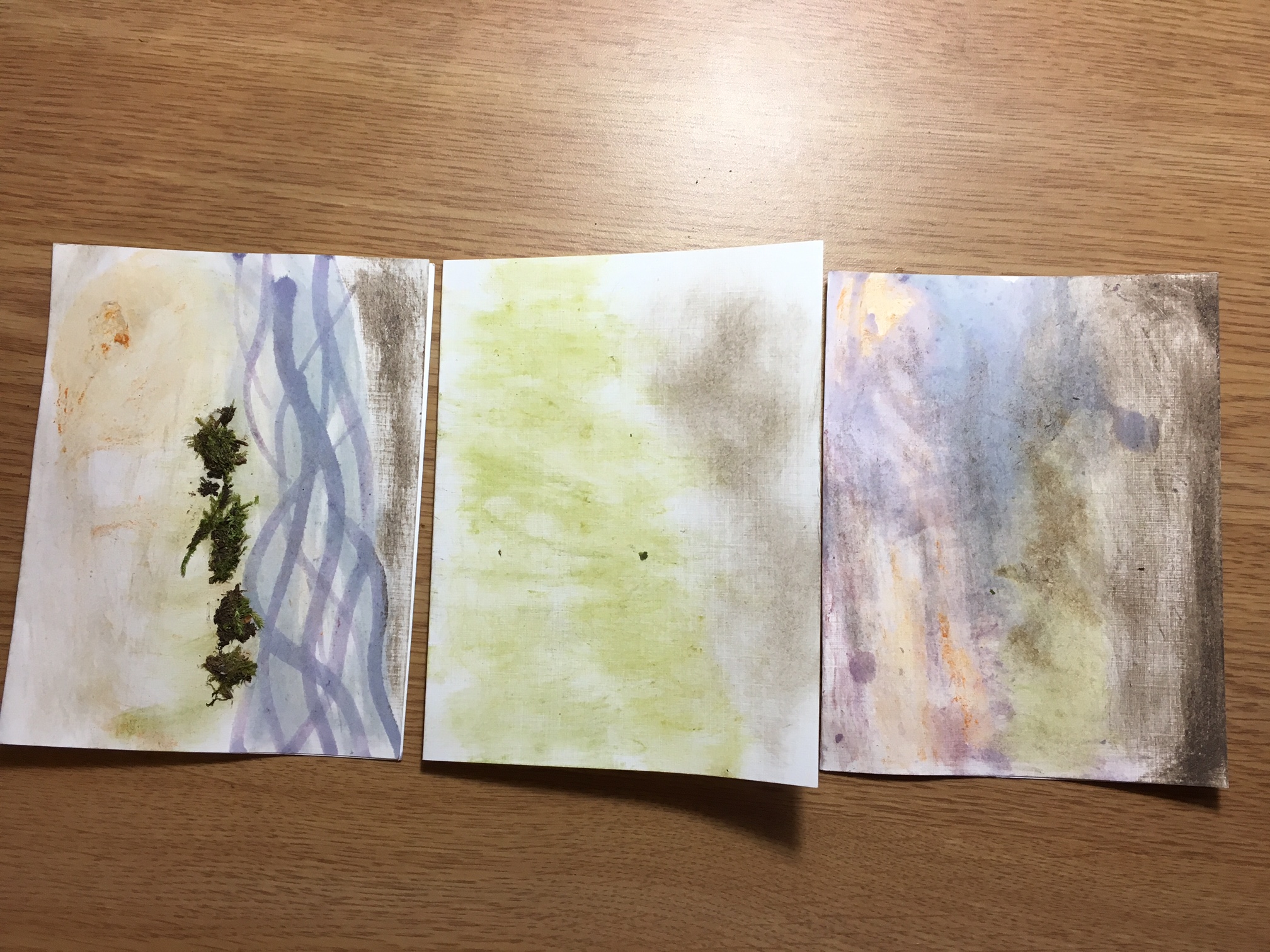 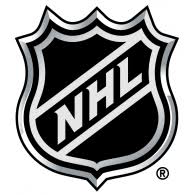 Guided Inquiry
Teacher comes up with the big idea or topic and the student and/or the teacher come up with the questions
The students are responsible for designing and following their own procedures to test the questions and then communicate the results and findings 
Example: What patterns can be found in nature? (Math/Science/Art)
Key is to be flexible and let their inquiry guide the process. You may end up far from where you started!
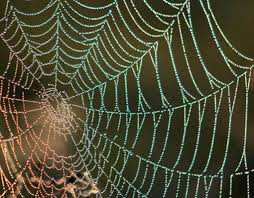 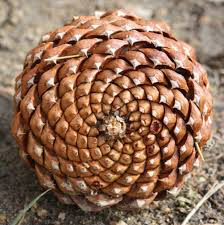 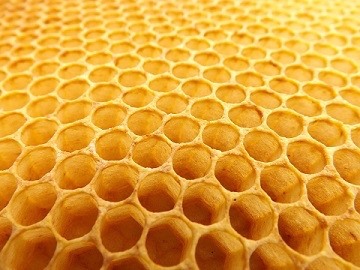 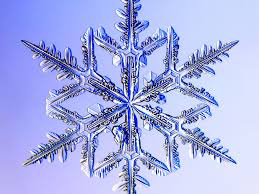 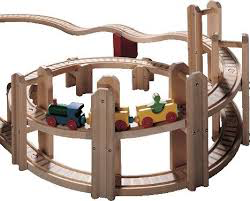 Open Inquiry
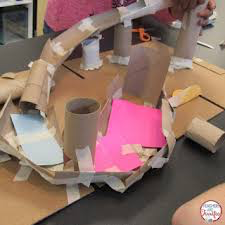 Can be done independently or in a group
The students determine the purpose and formulate the questions
The students design the procedures, gather the materials and communicate their findings
The teacher facilitates, supports, ask questions and redirects the investigation

Example: Group Measurement Projects
What do they want to measure?
In this example students wanted to make ramps and measure everything around that
Make an object/materials list first and then start the next day
Ask students to bring material from home
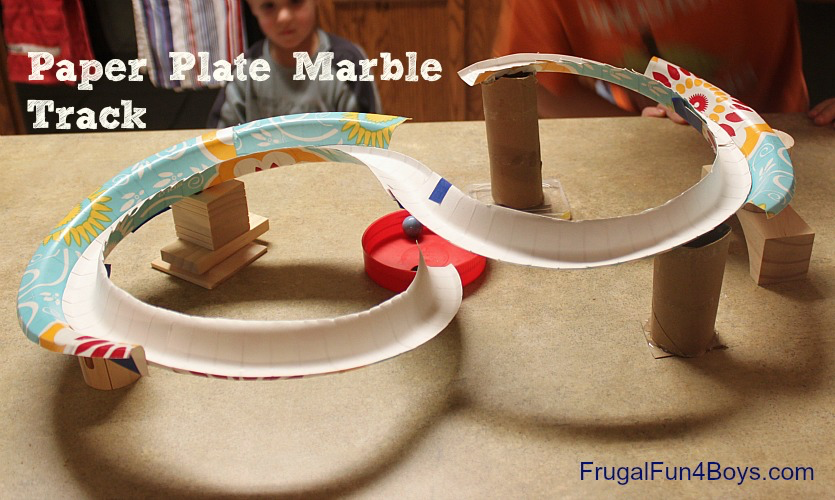 Video: Getting Started With Student Inquiry
https://www.youtube.com/watch?v=KYGawWpiDOE&feature=youtu.be
Turn and talk…
Some question you might talk about:

What stood out for you in this video?


How can inquiry be used in subjects areas other than science?


What about this video do you agree with?


What about this video do you contend with?
Resources
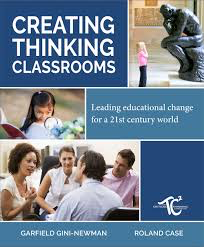 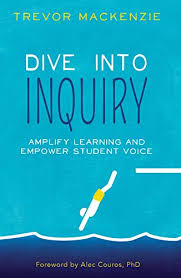 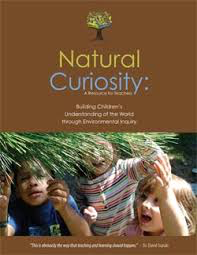 Questions… inquiries…wonders or provocations?
Two Stars and a Wish…